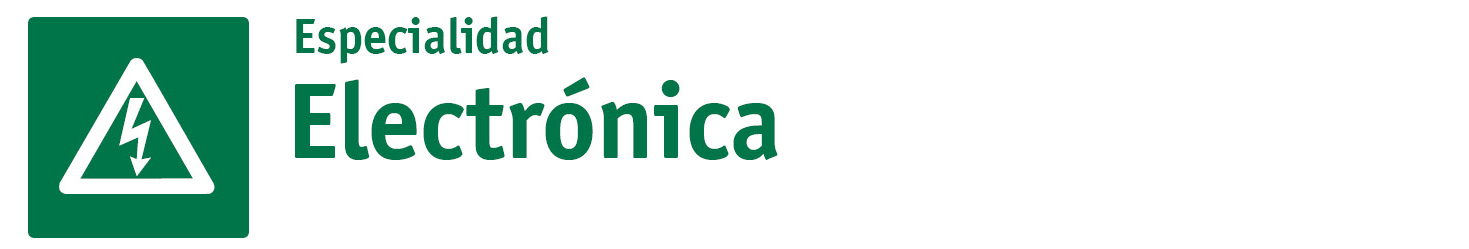 SECTOR ELECTRÓNICA | NIVEL 3° MEDIO
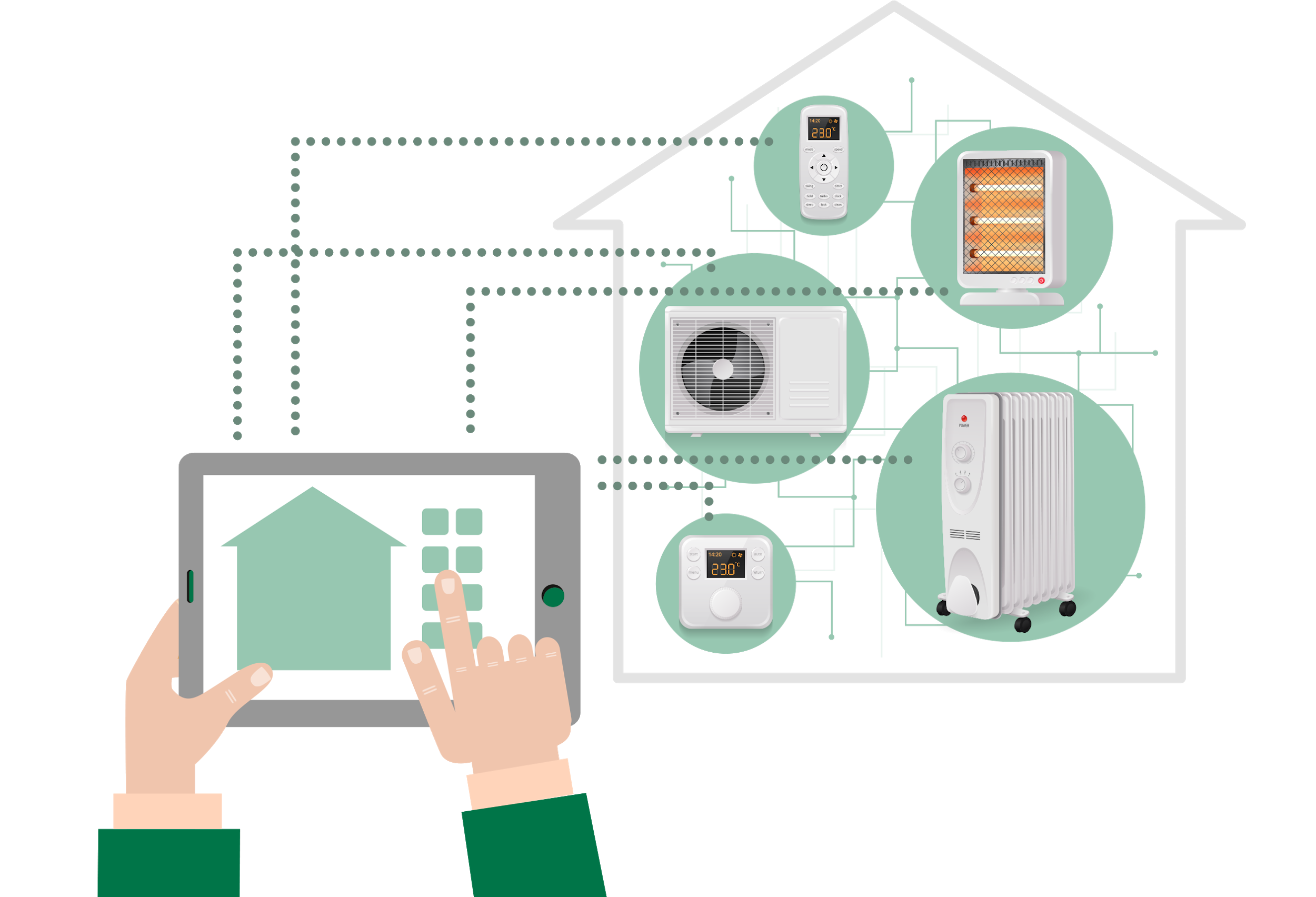 MÓDULO 4
SISTEMAS DE CONTROL DOMÓTICO
En estos documentos se utilizarán de manera inclusiva términos como: el estudiante, el docente, el compañero u otras palabras equivalentes y sus respectivos plurales, es decir, con ellas, se hace referencia tanto a hombres como a mujeres.
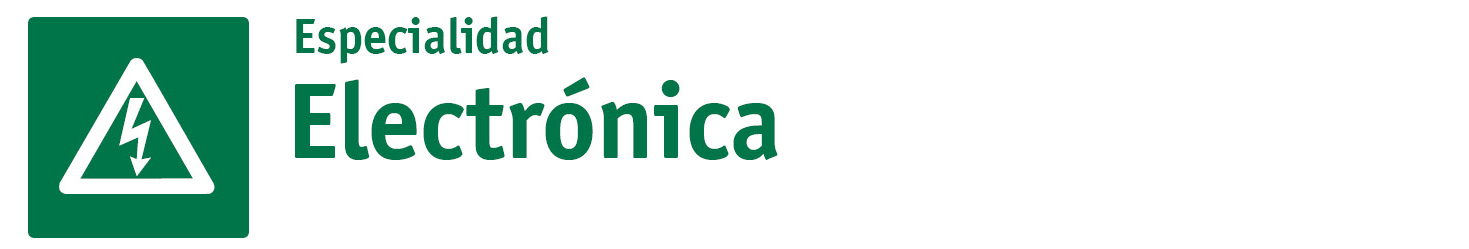 MÓDULO 4 | SISTEMAS DE CONTROL DOMÓTICO
ACTIVIDAD 3
SISTEMA DE AHORRO DE LUZ
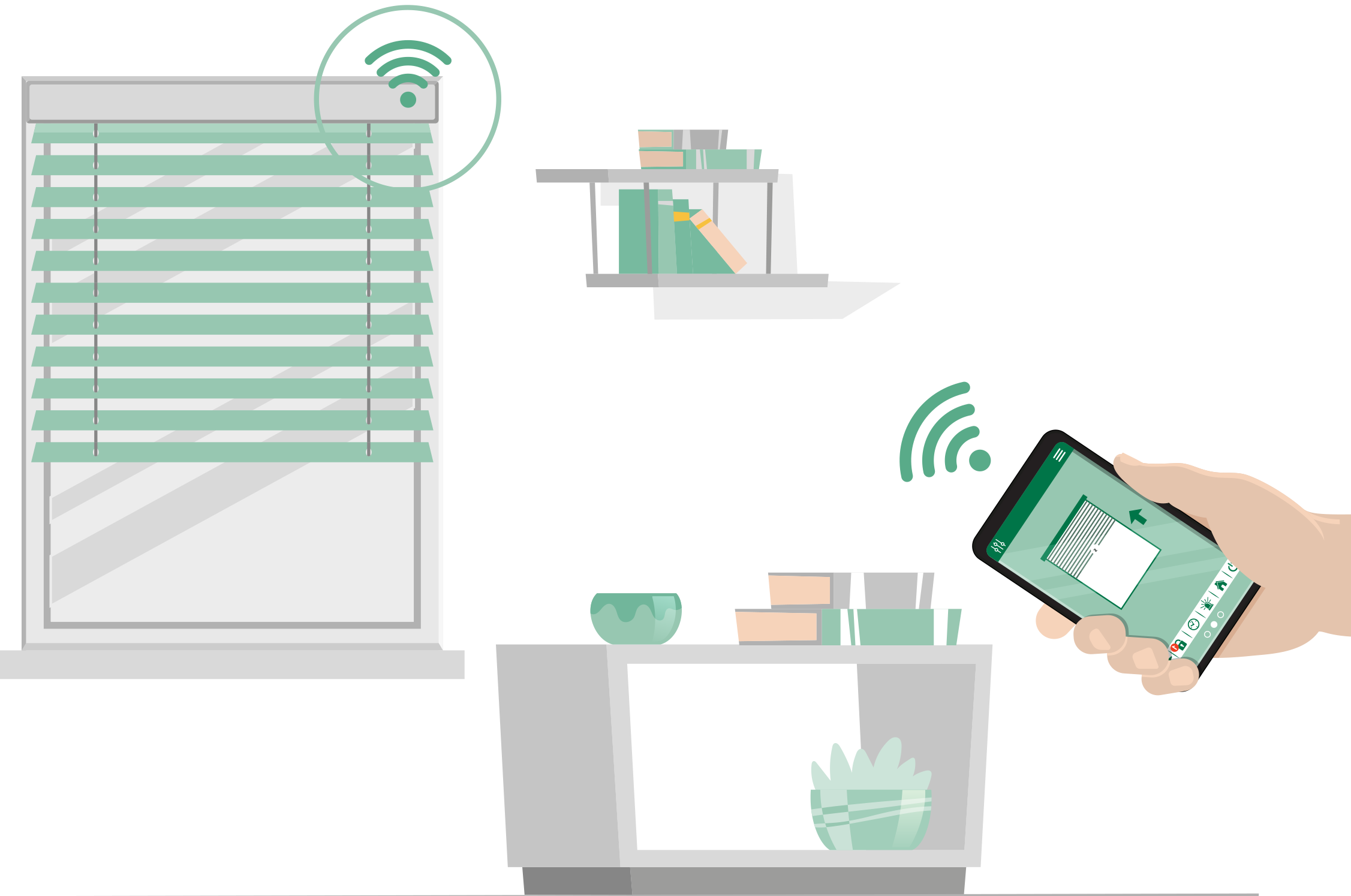 SISTEMA DE AHORRO DE LUZ
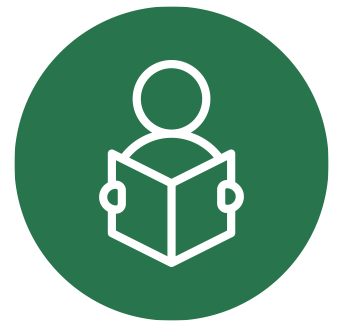 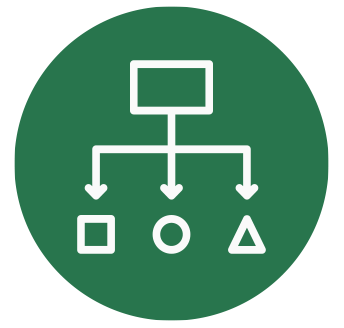 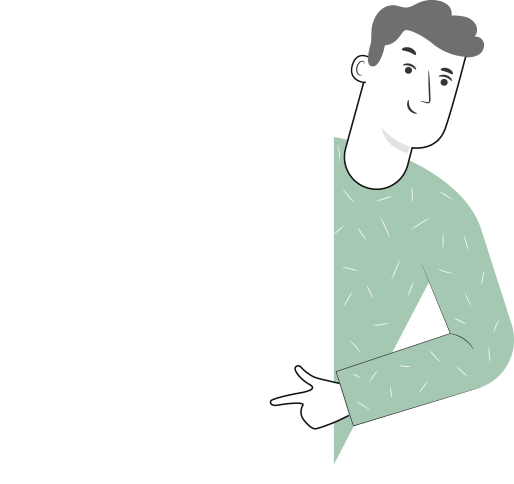 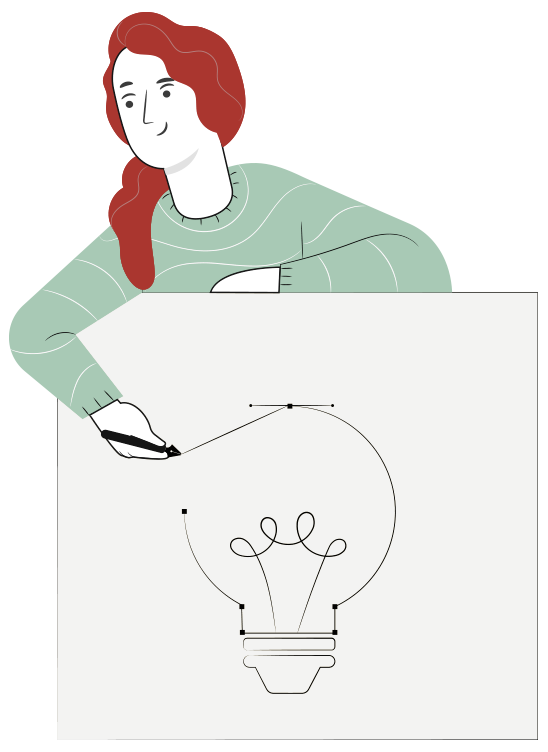 METODOLOGÍA SELECCIONADA
APRENDIZAJE ESPERADO
Estudio de caso
Implementa los distintos tipos de instalaciones de alumbrado eléctrico en baja tensión de acuerdo a las indicaciones 
del proyecto.
3
MENÚ DE LA ACTIVIDAD
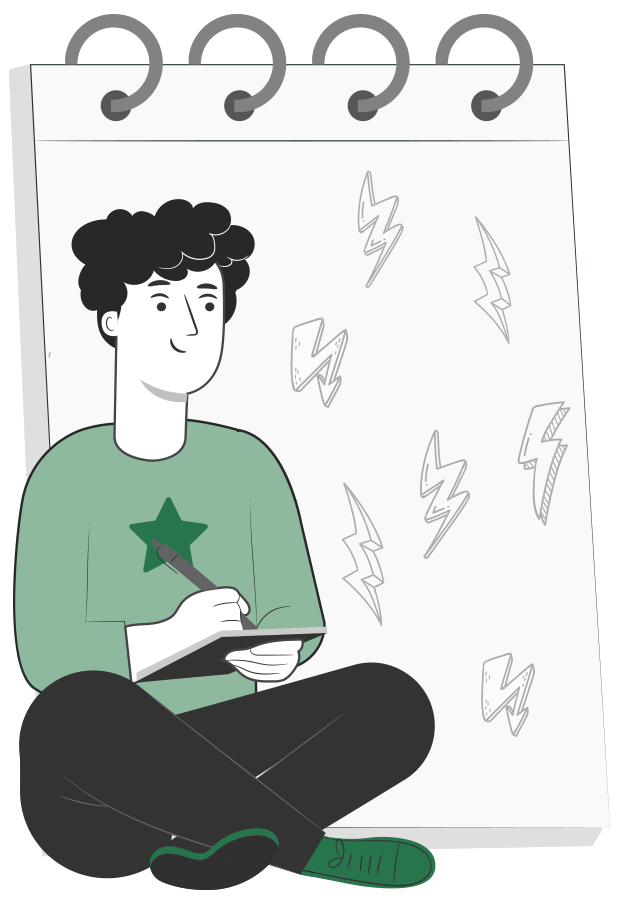 SISTEMA DE AHORRO DE LUZ
Actividad de Conocimientos Previos.
Sistema de control de persianas.
Actividad ¿Cuánto aprendimos?
Ticket de Salida.
1
2
3
4
3
ACTIVIDAD
CONOCIMIENTOS PREVIOS
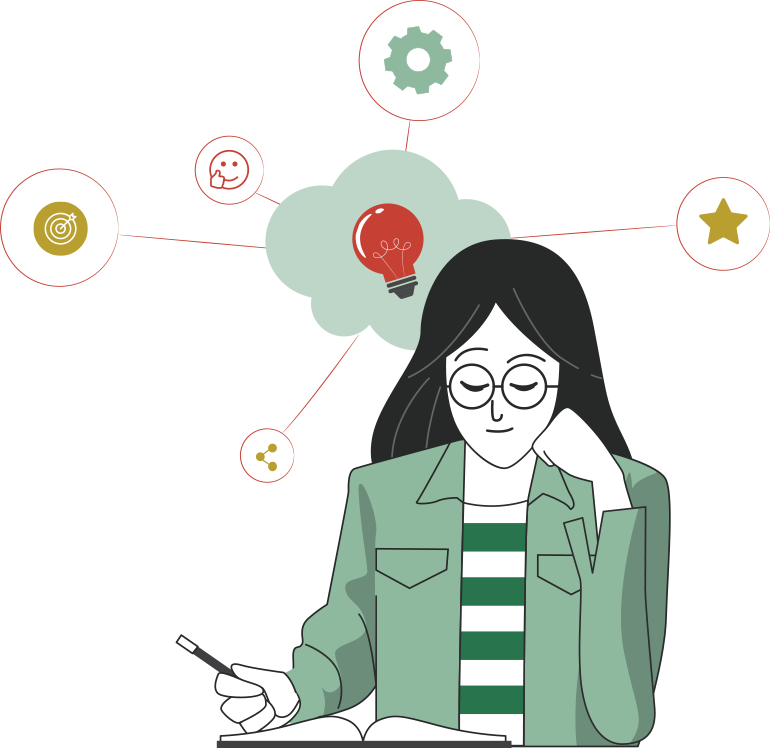 SISTEMA DE AHORRO DE LUZ

¡Ahora veamos cómo lo que ya has aprendido refuerza y mejora lo que estás a punto de aprender!
SISTEMA DE CONTROL DE PERSIANAS
Estructura General

Cuando el sensor detecta luz debe apagar la lámpara.
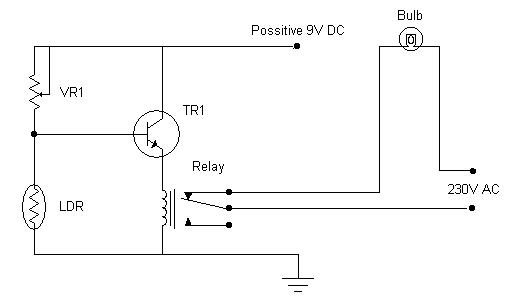 SISTEMA DE CONTROL DE PERSIANAS
Objetivo del sistema

Con este sistema obtienes menos consumo energético y mayor comodidad al emplear luz natural para la iluminación interior.


Consiste en instalar un motor en el control de las persianas y un sensor de tipo LDR que detecta ala luz. Además, mediante el módulo esp8266 es posible comunicar con dispositivos móviles.
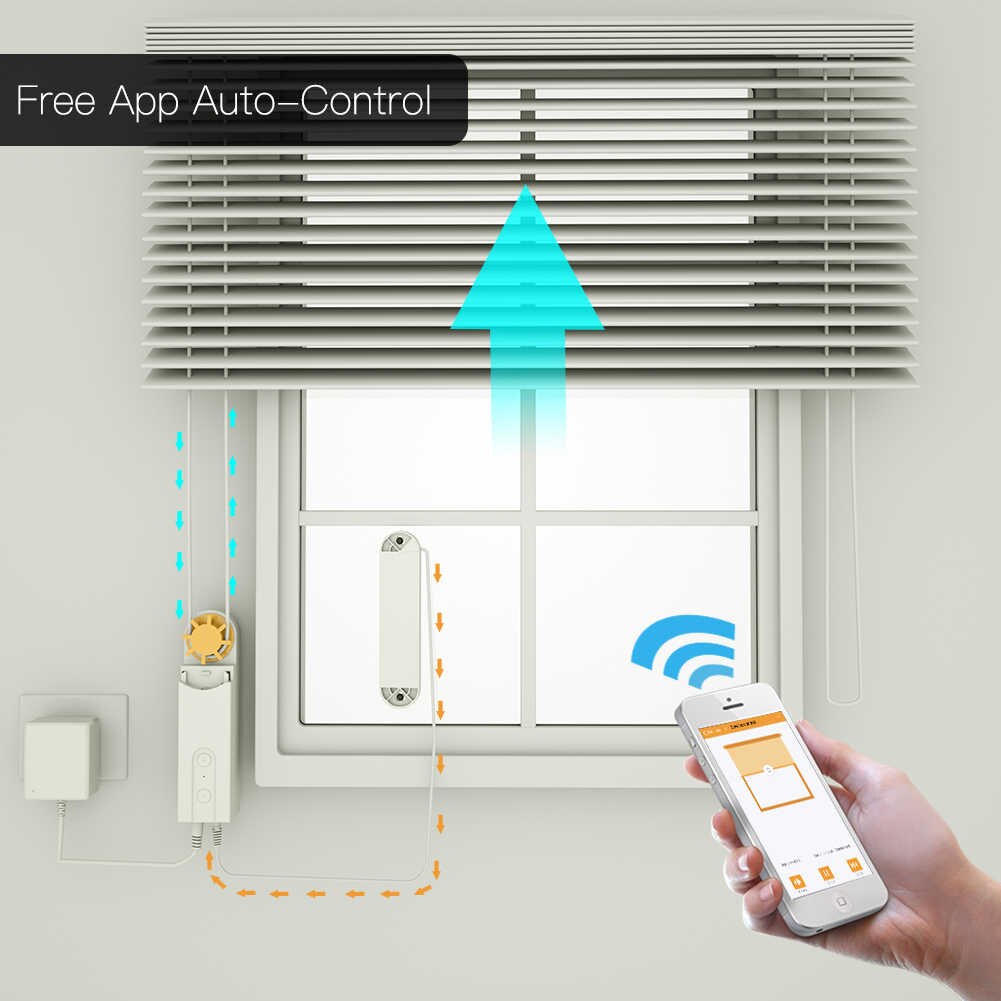 FUNCIONAMIENTO DE UN SISTEMA DE CONTROL DE PERSIANAS
Antes de realizar la actividad práctica, en equipo revisen este video que será de utilidad para el trabajo que deberán entregar:
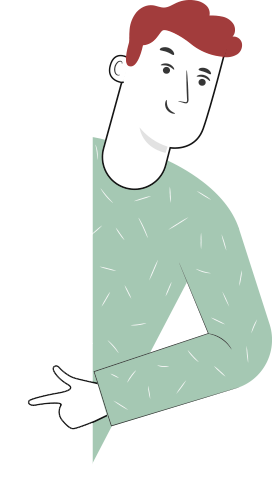 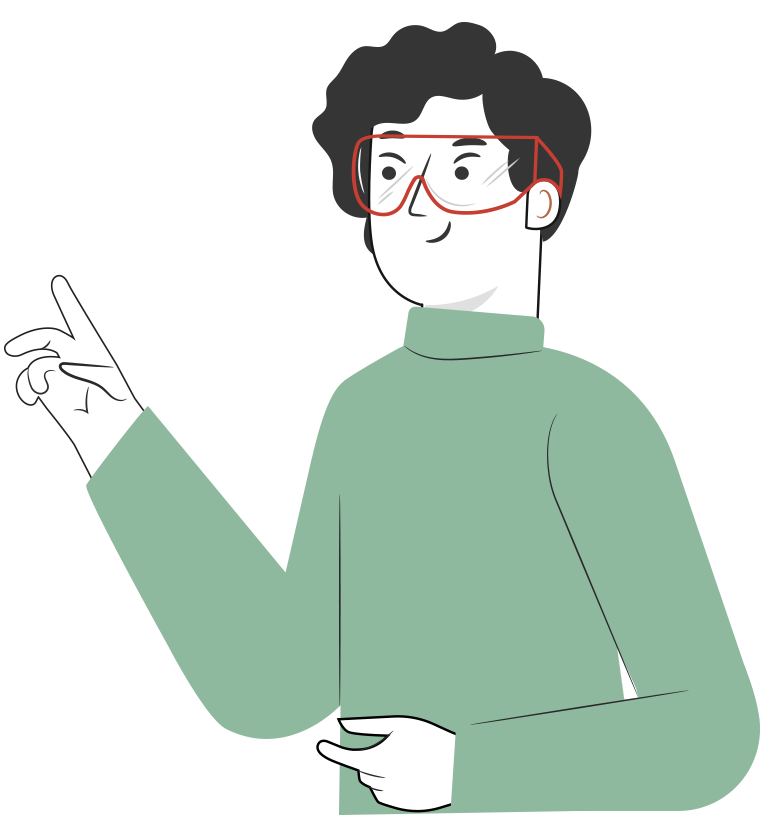 VIDEO:
https://www.youtube.com/watch?v=GU21VlG5lBo&ab_channel=ComoLoarreglo
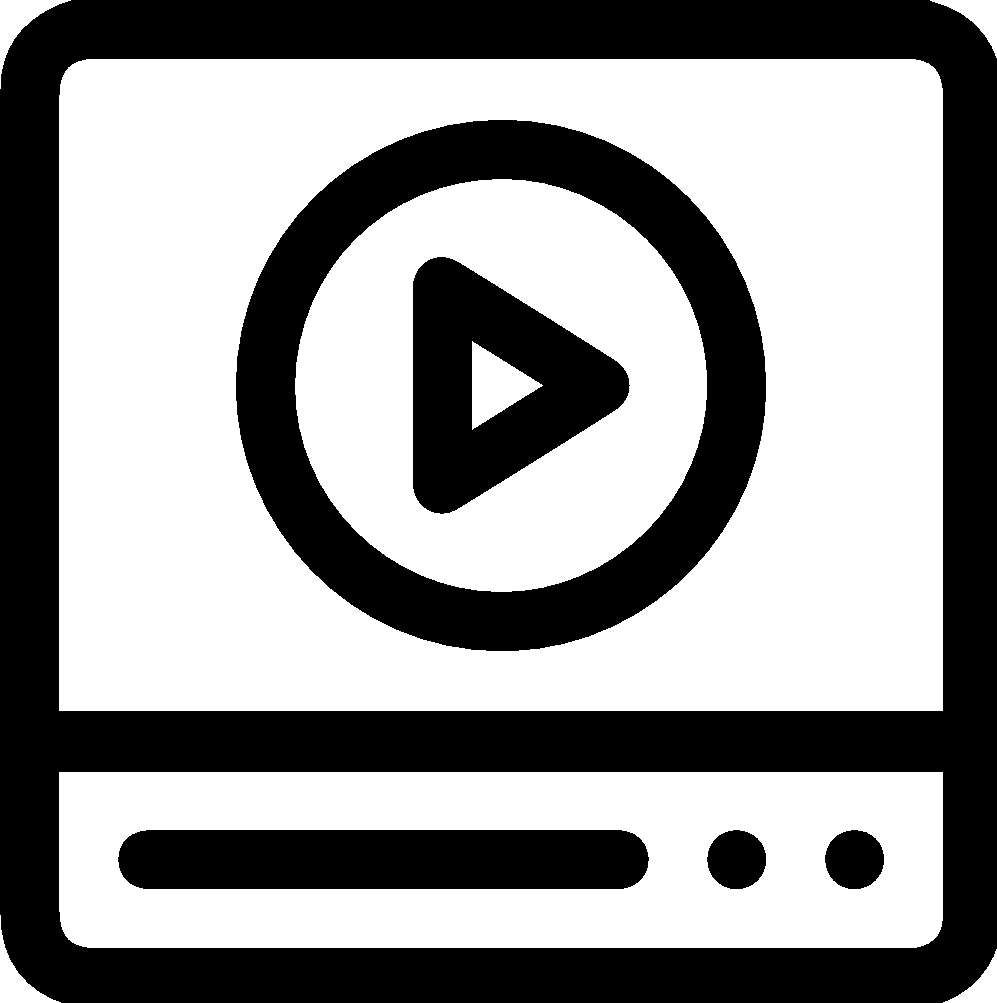 [Speaker Notes: https://www.youtube.com/watch?v=GU21VlG5lBo&ab_channel=ComoLoarreglo]
MATERIAL
COMPLEMENTARIO
Antes de realizar la actividad práctica te invitamos a que revises la cápsula animada:

“Uso de multitester o multímetro”
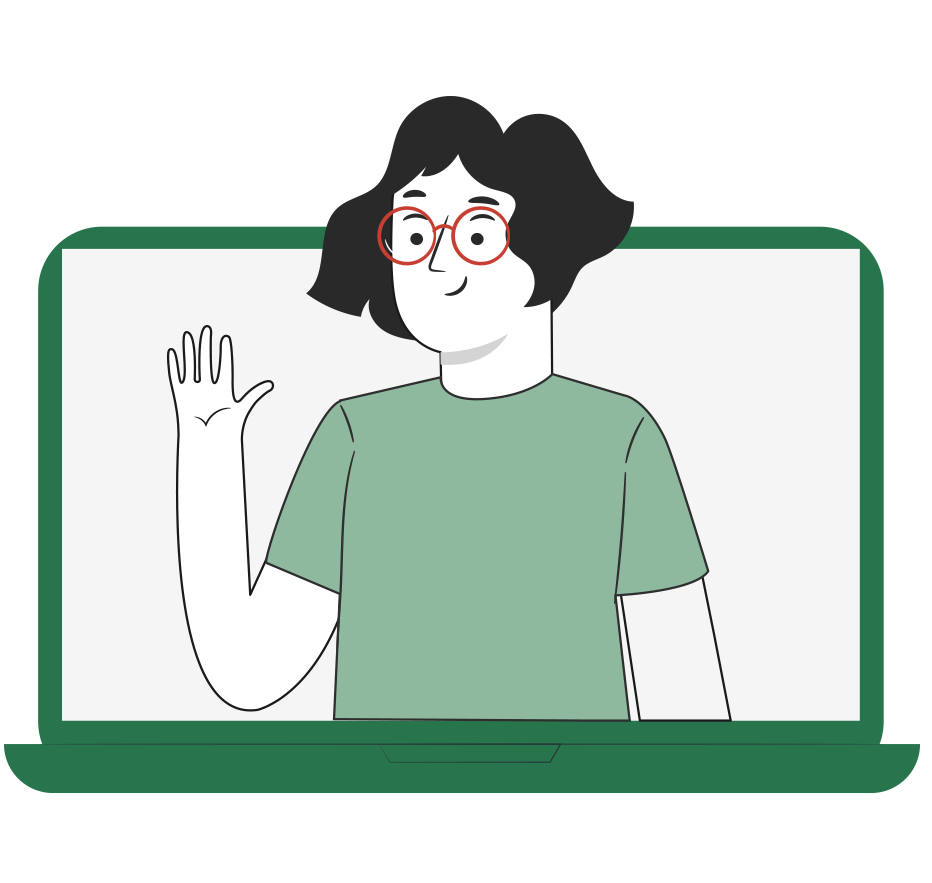 3
REVISEMOS
¿CUÁNTO APRENDIMOS?
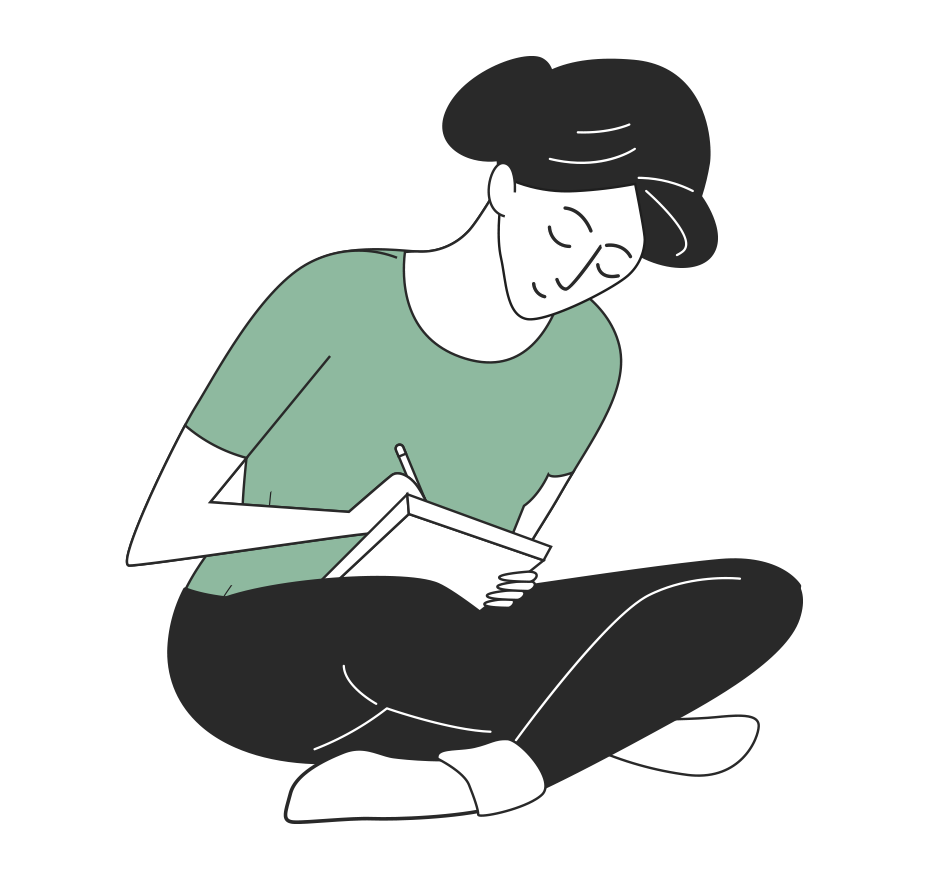 SISTEMA DE AHORRO DE LUZ
 

¡Ahora realizaremos una actividad que resume todo lo que hemos visto! ¡Atentos, atentas!
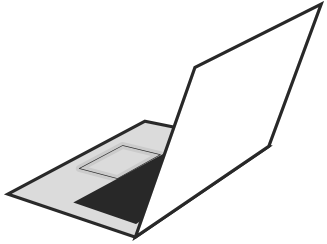 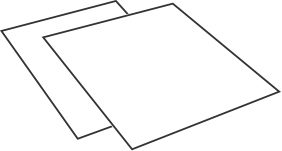 ANTES DE COMENZAR LA ACTIVIDAD:
¡ATENCIÓN!
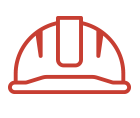 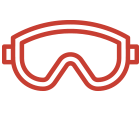 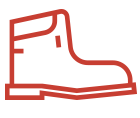 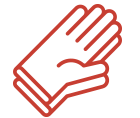 Utilizar EPPs para el autocuidado.
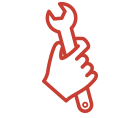 Manipular cuidadosamente herramientas.
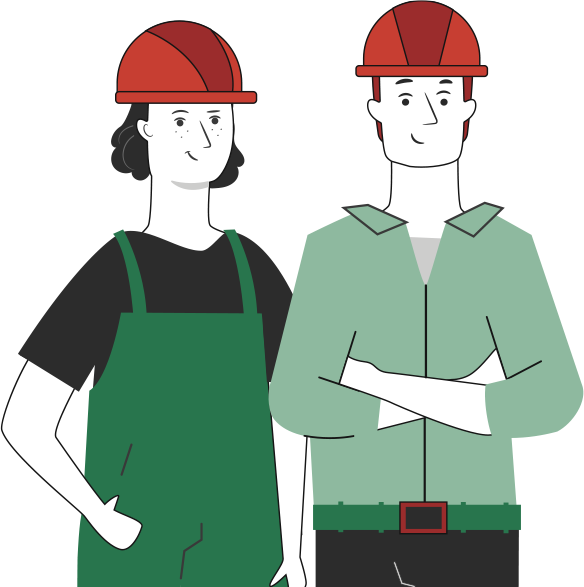 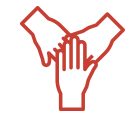 Ser cuidadoso y respetuoso con los integrantes del equipo de trabajo, asegurando la integridad física de todos.
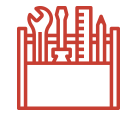 Ser ordenado con el área de trabajo.
Toda actividad debe desarrollarse bajo supervisión de la persona a cargo del taller o laboratorio.
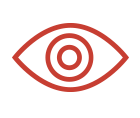 ANTES DE TERMINAR:
TICKET DE SALIDA
SISTEMA DE AHORRO DE LUZ
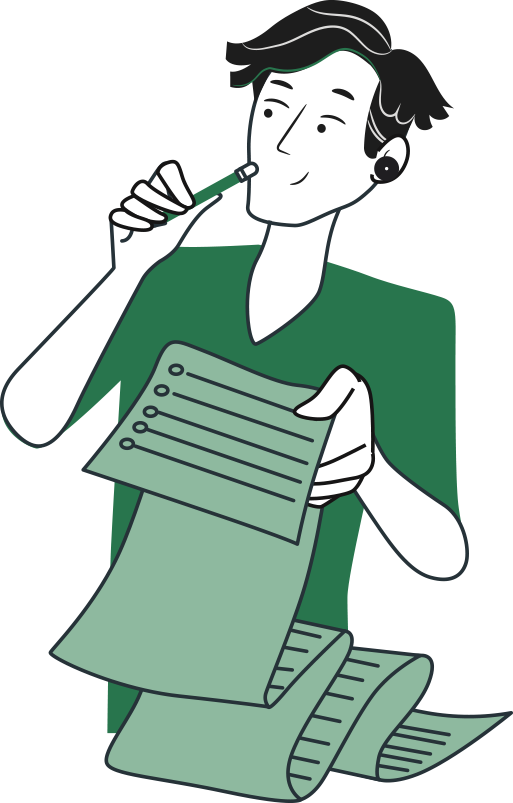 ¡No olvides contestar y entregar el Ticket de Salida!

¡Hasta la próxima!
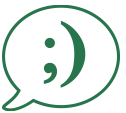